Муниципальное бюджетное общеобразовательное учреждение средняя школа №1 г. Пошехонье Ярославской области
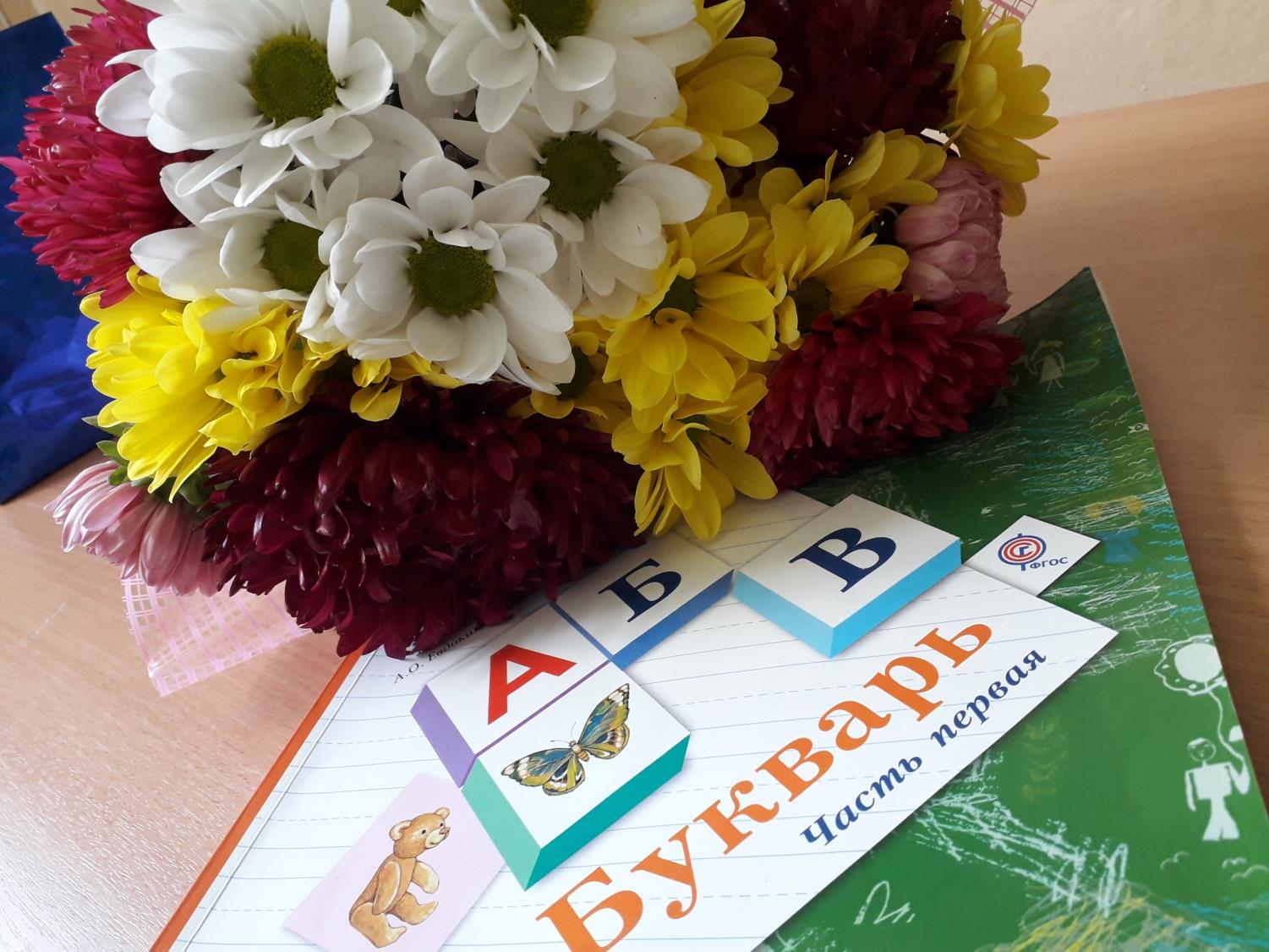 ПРЕЗЕНТАЦИЯ ИЗ ОПЫТА РАБОТЫ: 
«У МЕНЯ ЭТО ХОРОШО ПОЛУЧАЕТСЯ»
Носкова Дарья Александровна, 
учитель начальных классов
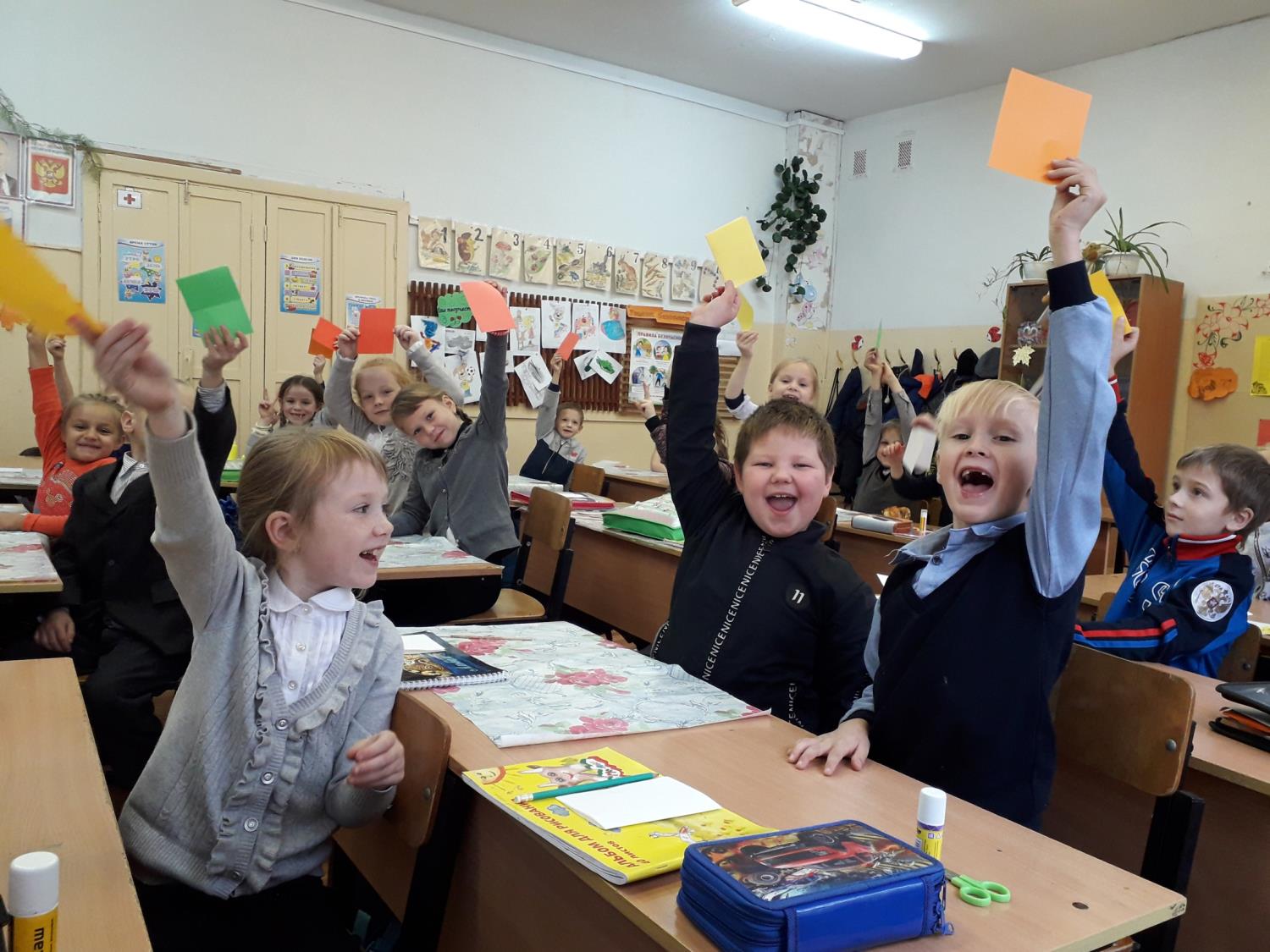 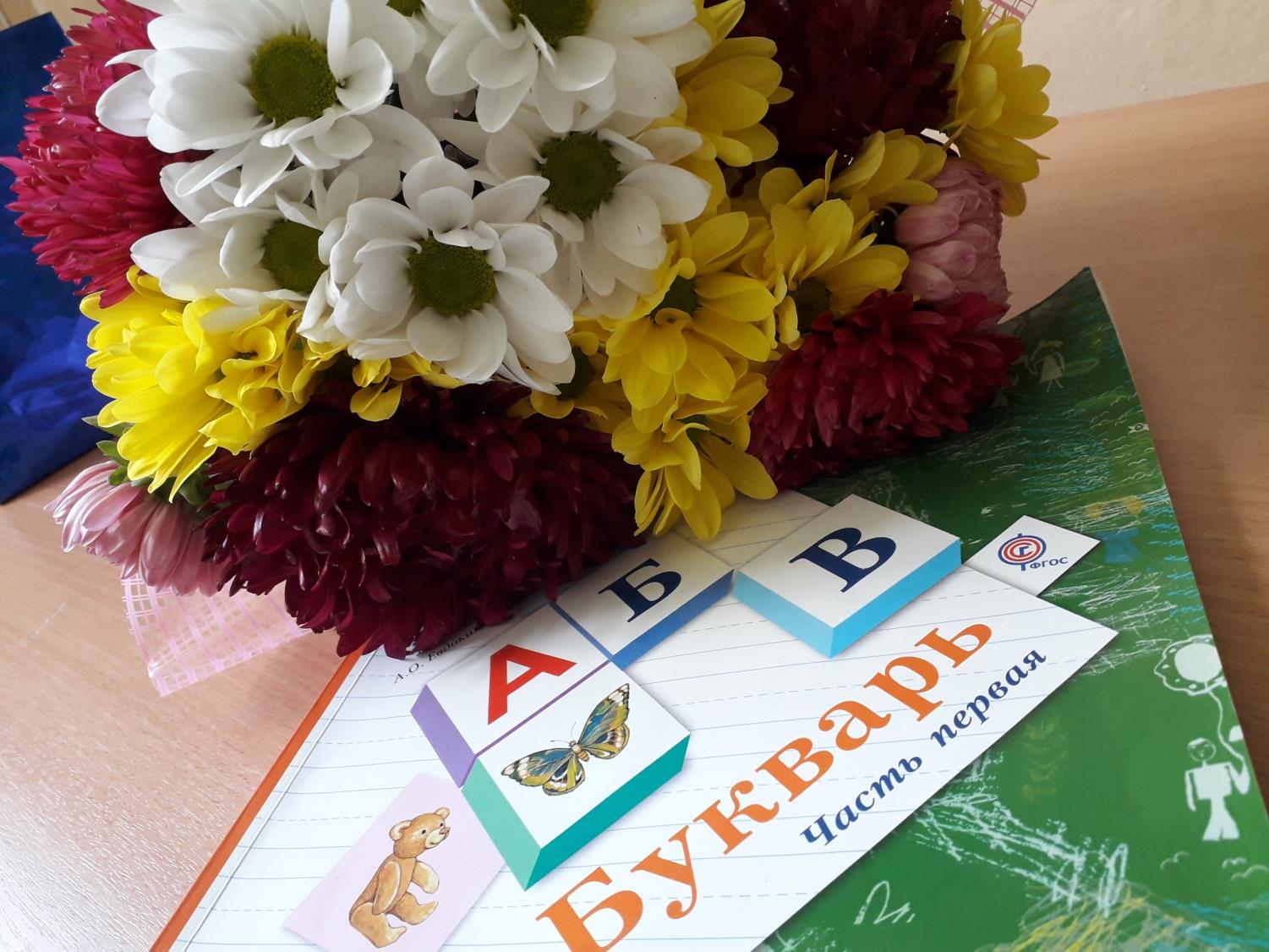 ИСТОЧНИКИ  МОЕГО ПЕДАГОГИЧЕСКОГО ОПЫТА
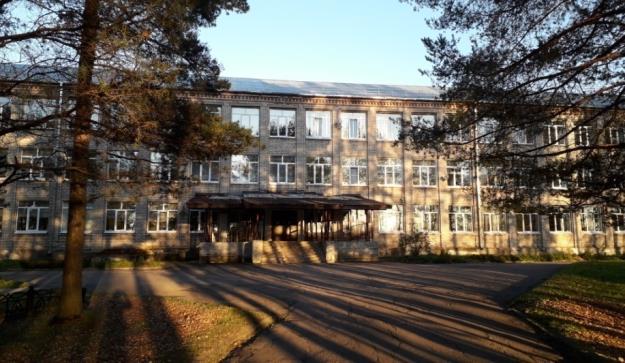 МБОУ СШ №1 г. ПОШЕХОНЬЕ
РЫБИНСКИЙ ПРОФЕССИОНАЛЬНО-ПЕДАГОГИЧЕСКИЙ КОЛЛЕДЖ
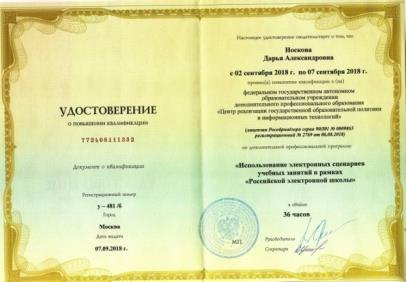 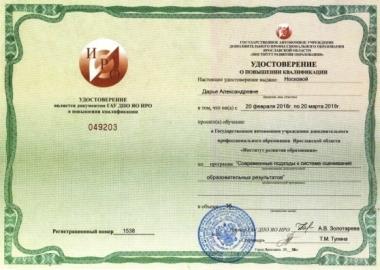 КУРСЫ ПОВЫШЕНИЯ КВАЛИФИКАЦИИ
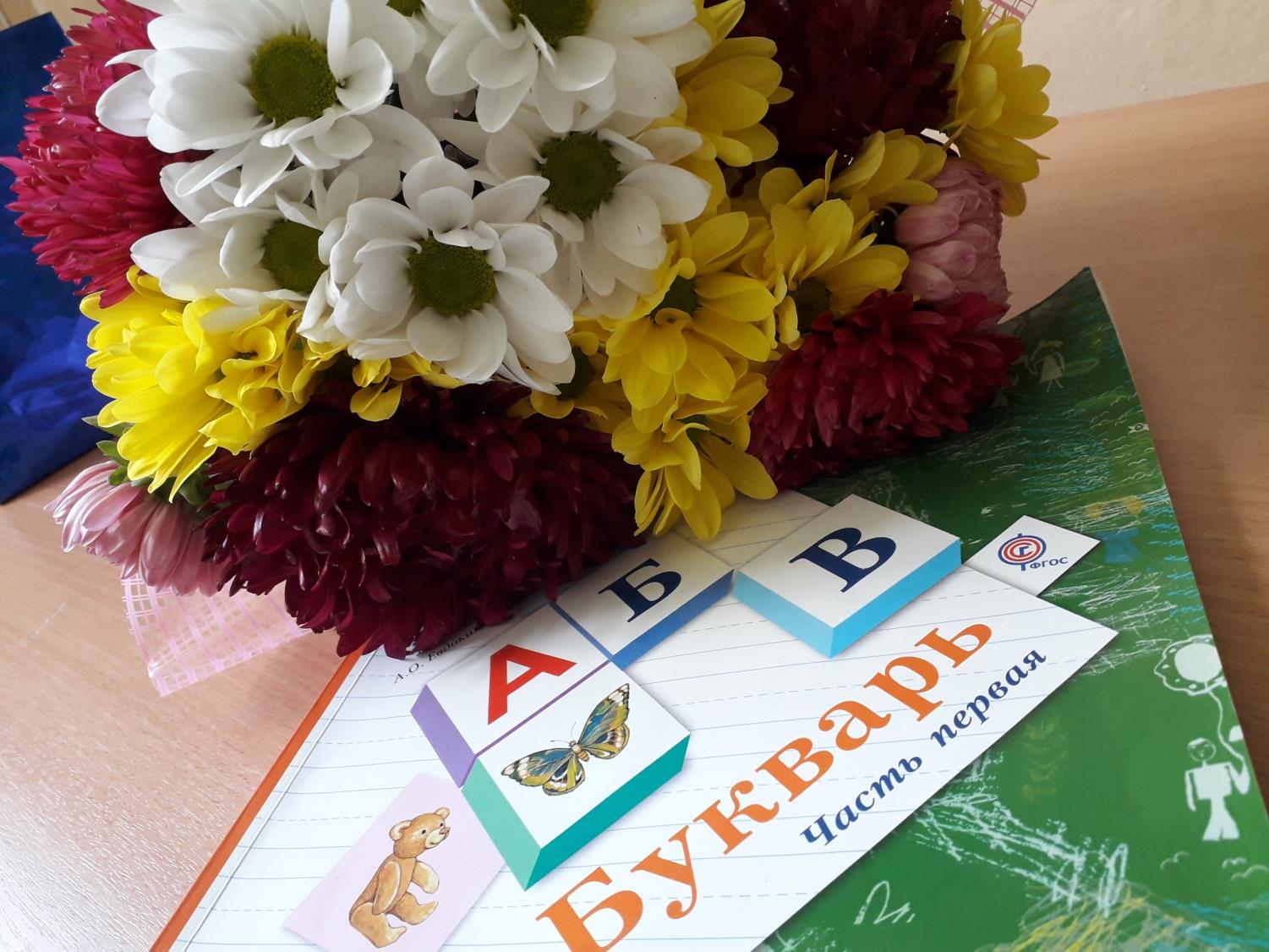 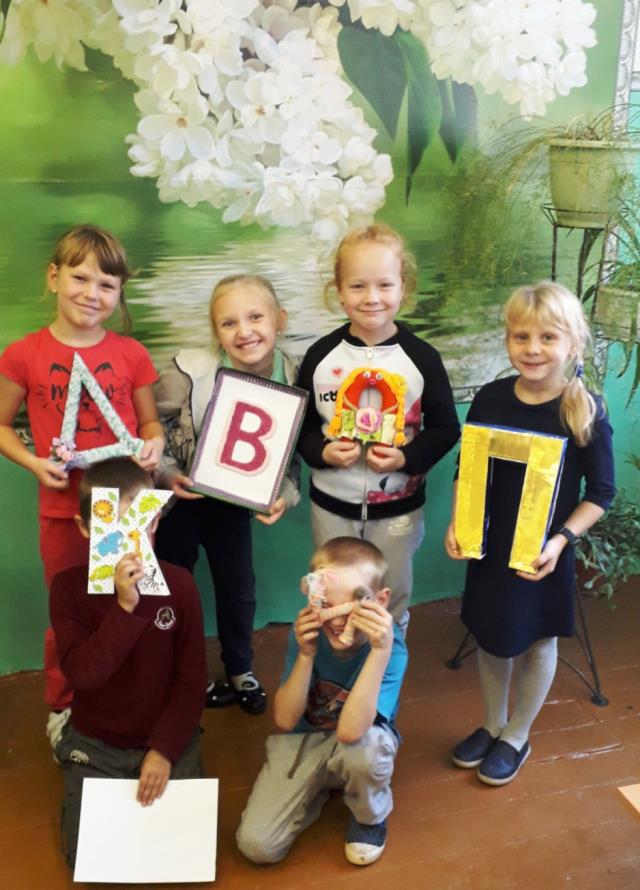 ПРОЕКТНО-ИССЛЕДОВАТЕЛЬСКАЯ ДЕЯТЕЛЬНОСТЬ
ПРОЕКТ 
«БУКВА МОЕГО ИМЕНИ»
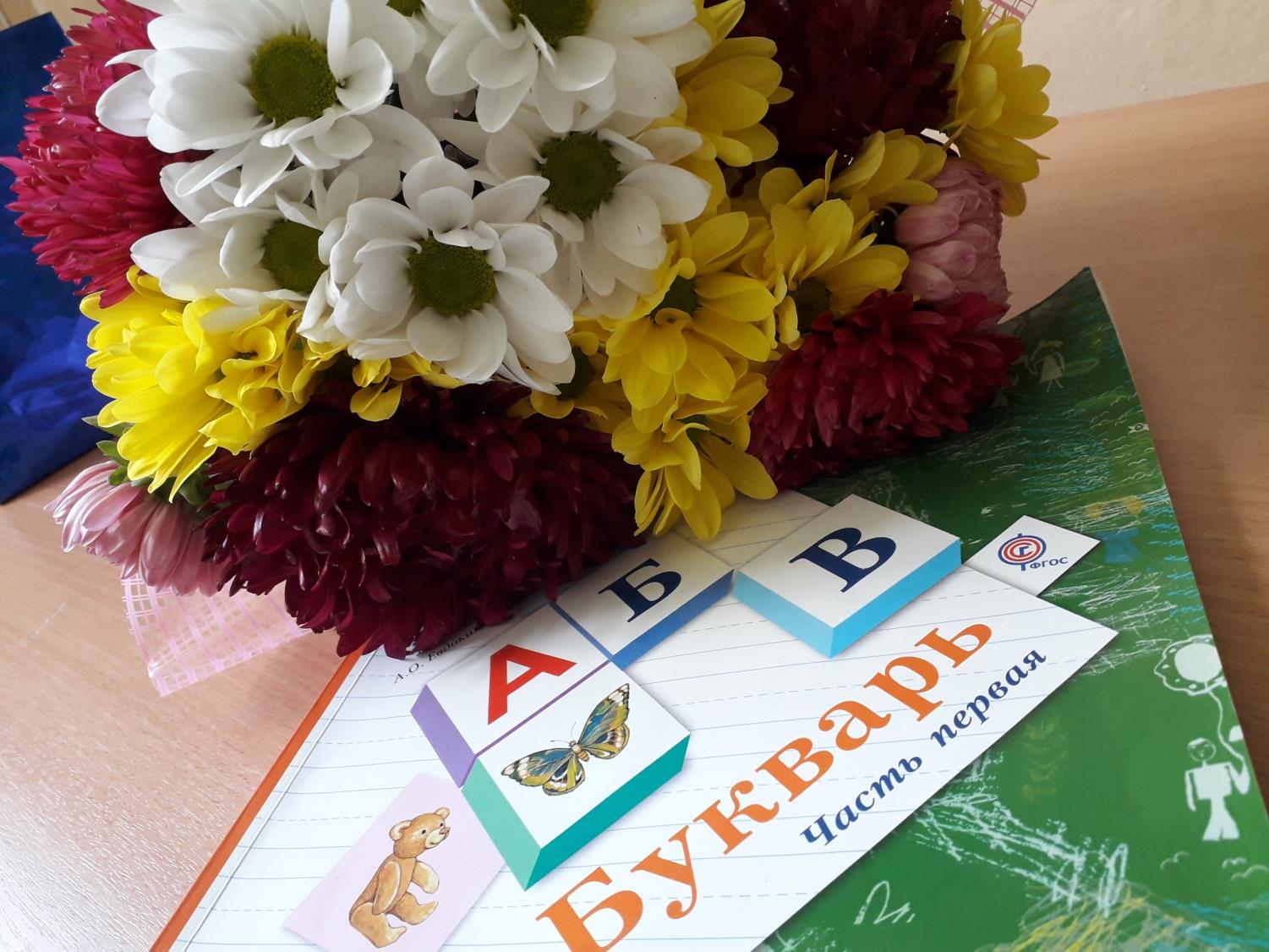 РАБОТА В ПАРАХ, ГРУППАХ
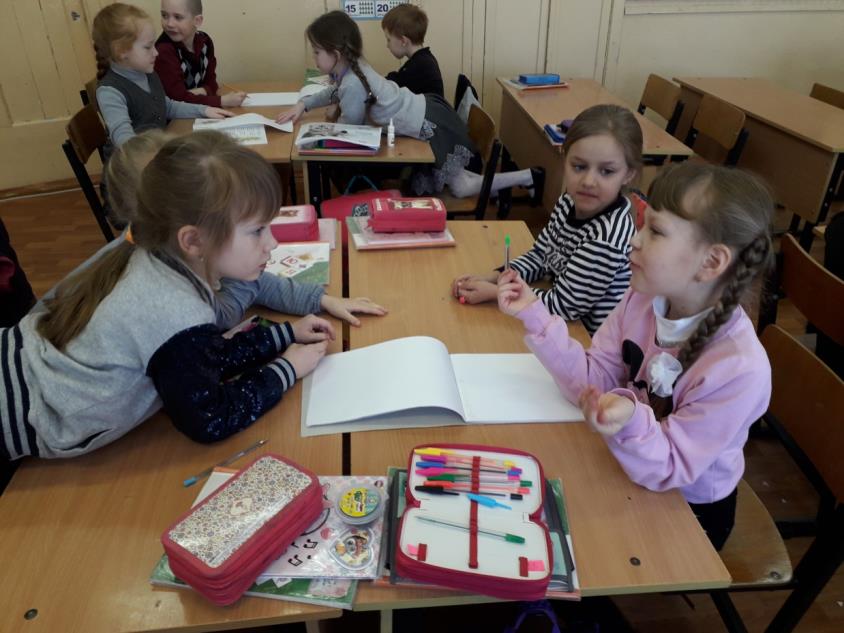 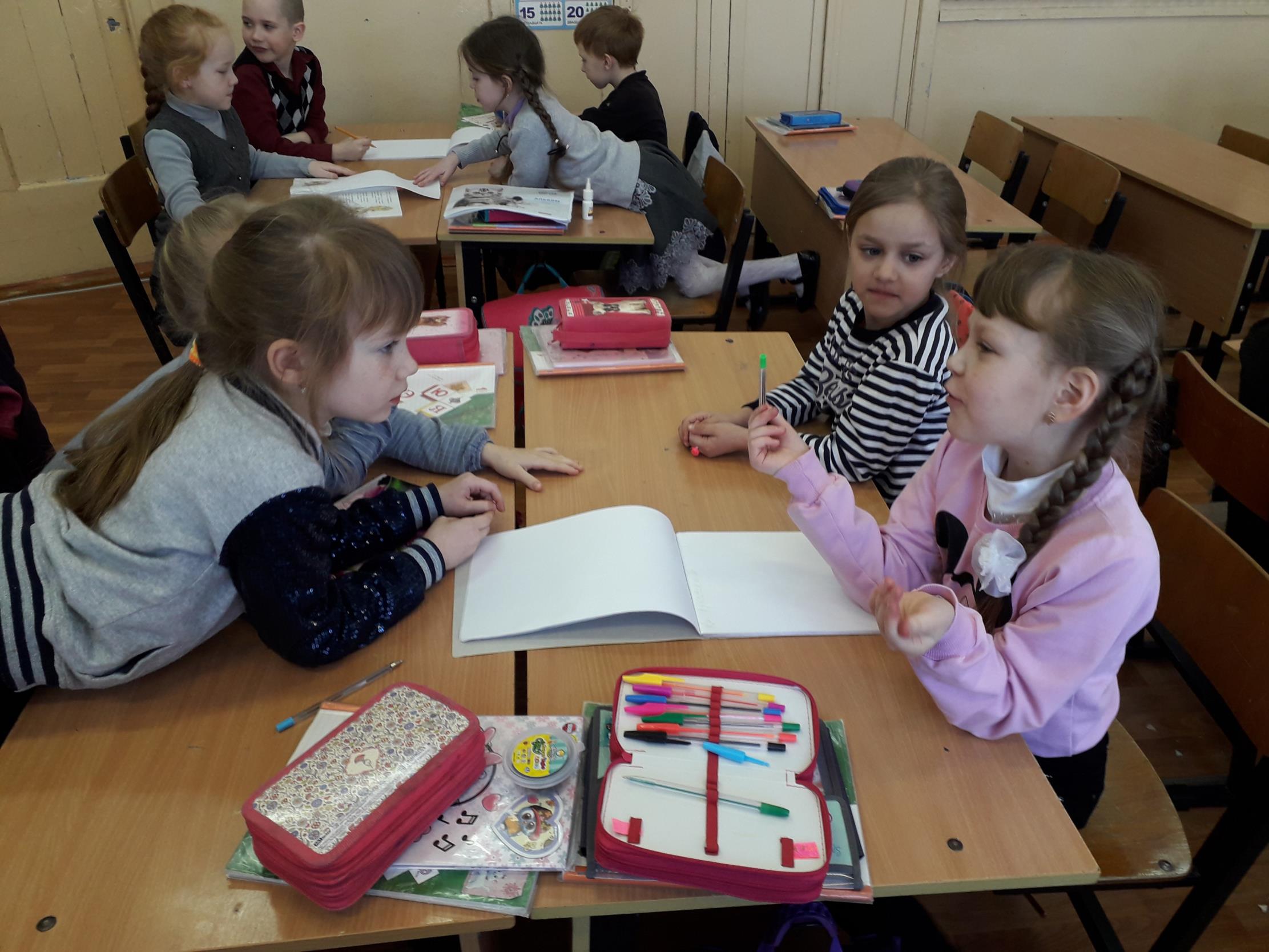 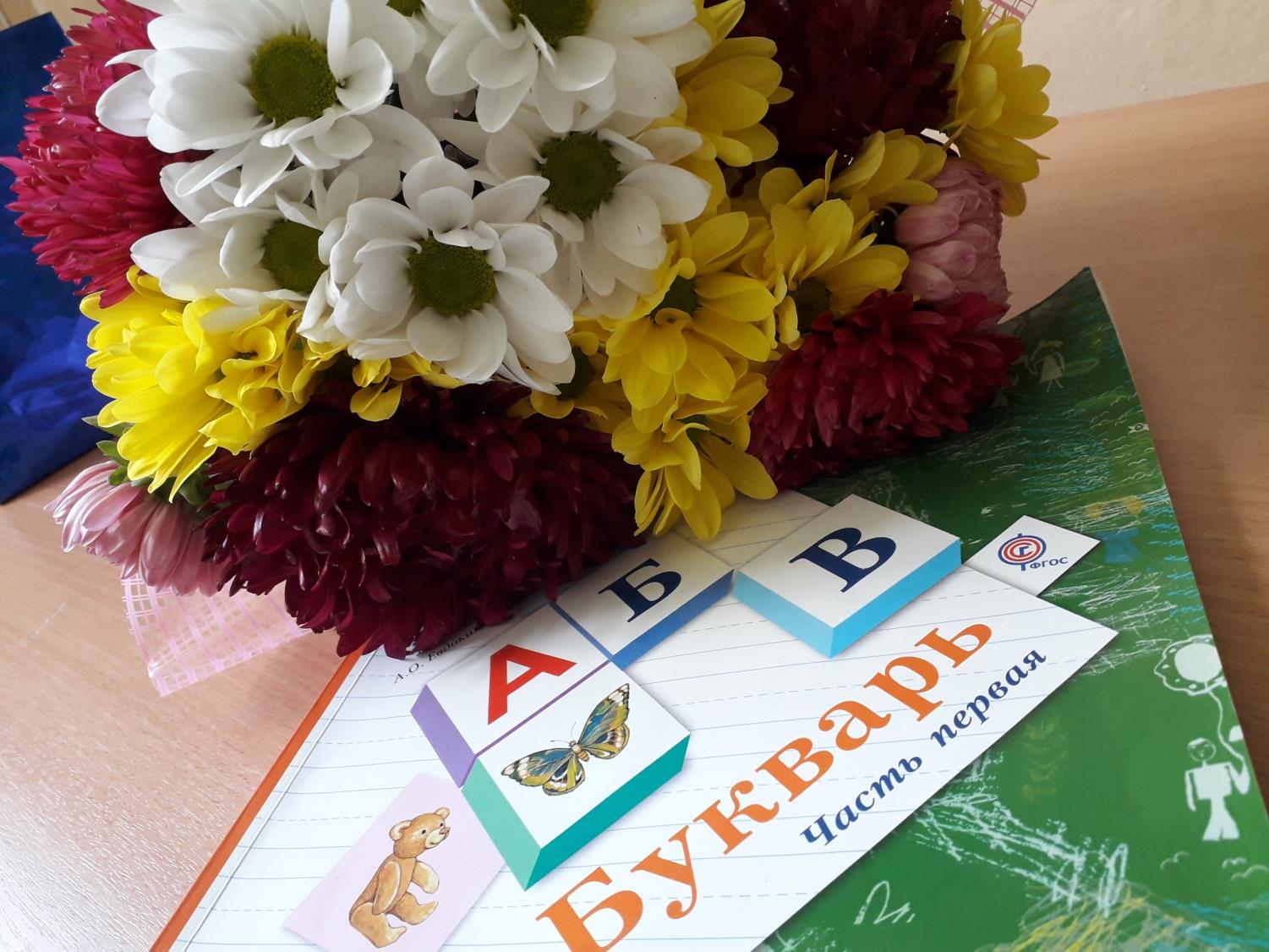 ФОРМИРУЮЩЕЕ  ОЦЕНИВАНИЕ   (formativ)
Оценка применяется для получения данных о текущем состоянии для определения ближайших шагов в направлении улучшения
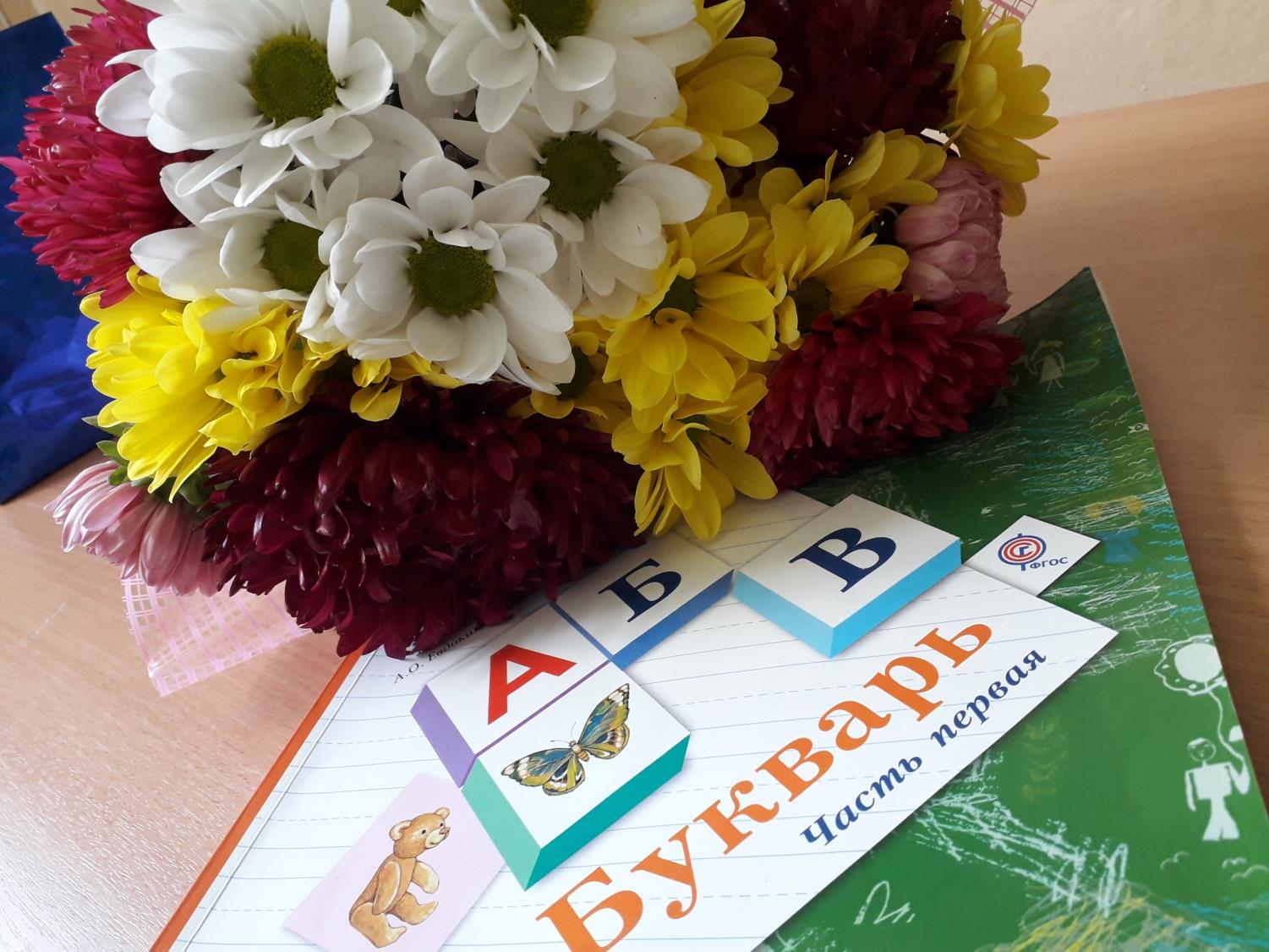 1 КЛАСС: БЕЗОТМЕТОЧНОЕ ОБУЧЕНИЕ
Основная цель: сформировать и развить оценочную деятельность детей, сделать педагогический процесс гуманным и направленным на развитие личности ребенка. 
Функции безотметочного обучения:
Здоорвьесберегающая – опирается на технологию педагогической поддержки, основывается на эмоционально доброжелательном фоне оценивания.
Психологическая – связана с развитием адекватной самооценки, которая способствует успешной адаптации.
Динамическая – связана с формированием целостного понятия об оценочной деятельности.
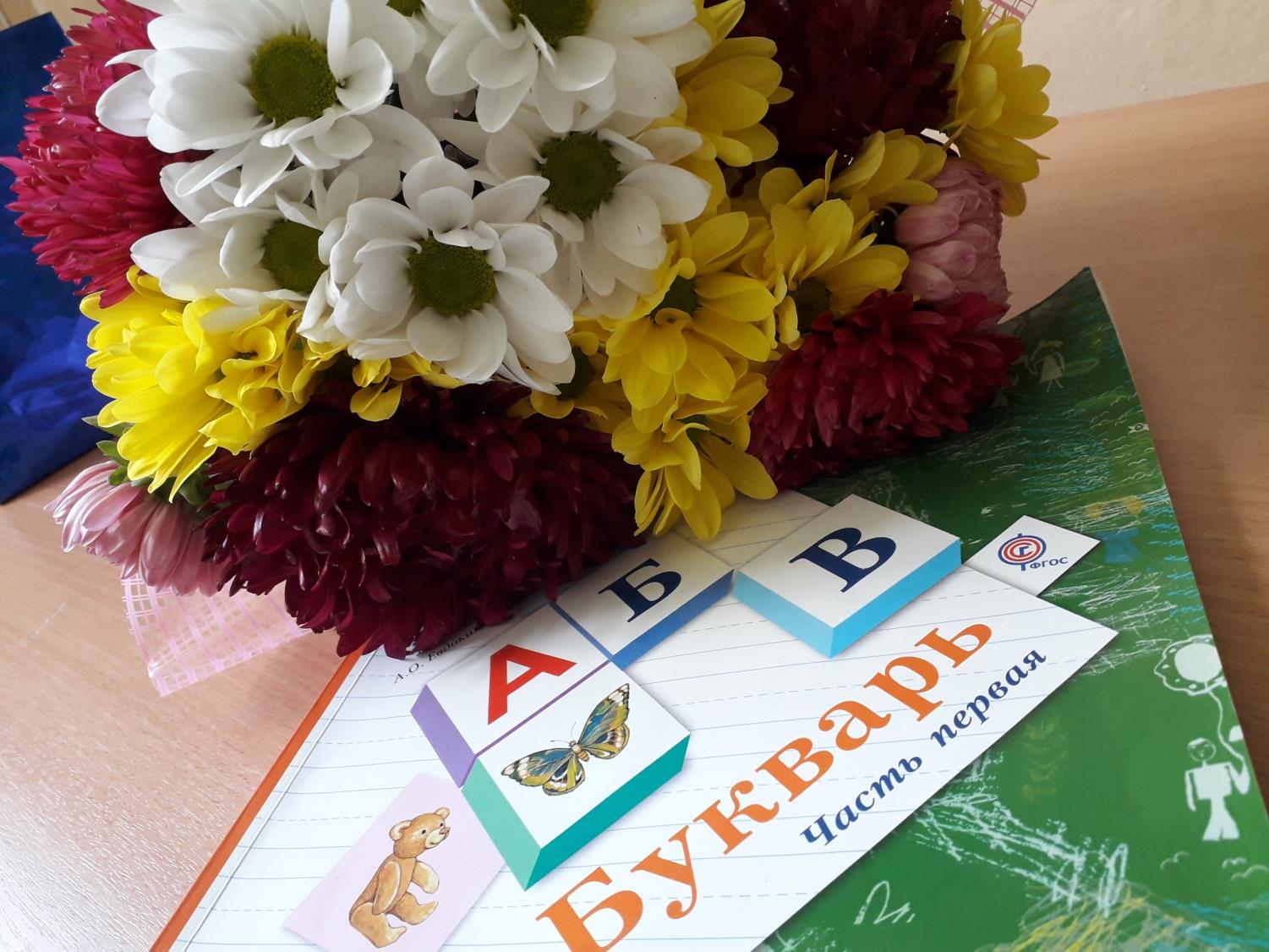 ВОЛШЕБНЫЕ  ЛИНЕЕЧКИ
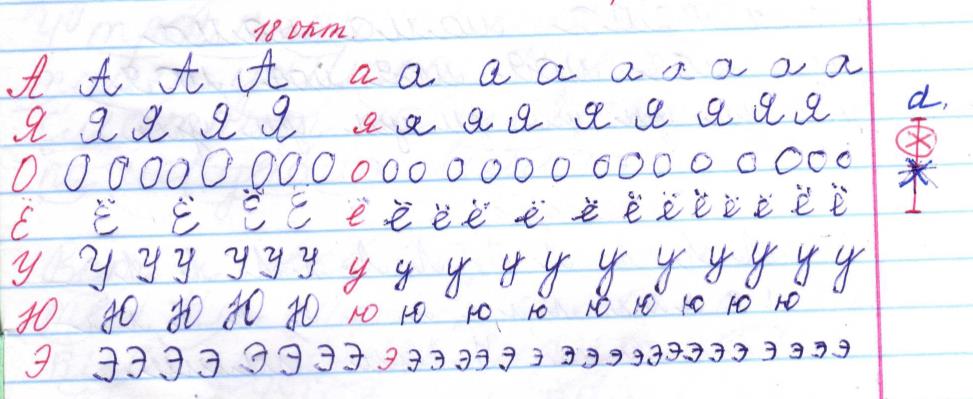 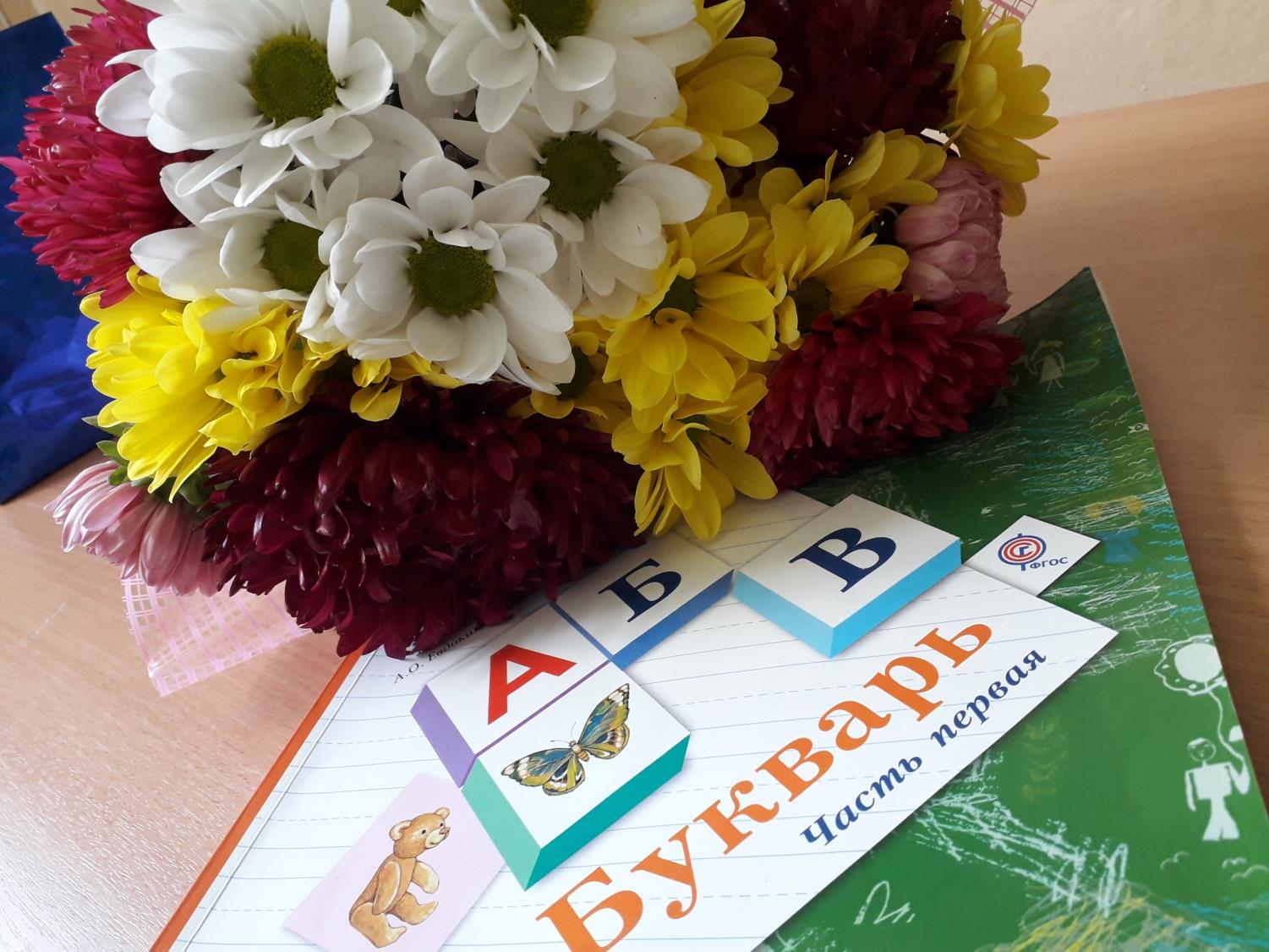 ВОЛШЕБНЫЕ  ЛИНЕЕЧКИ
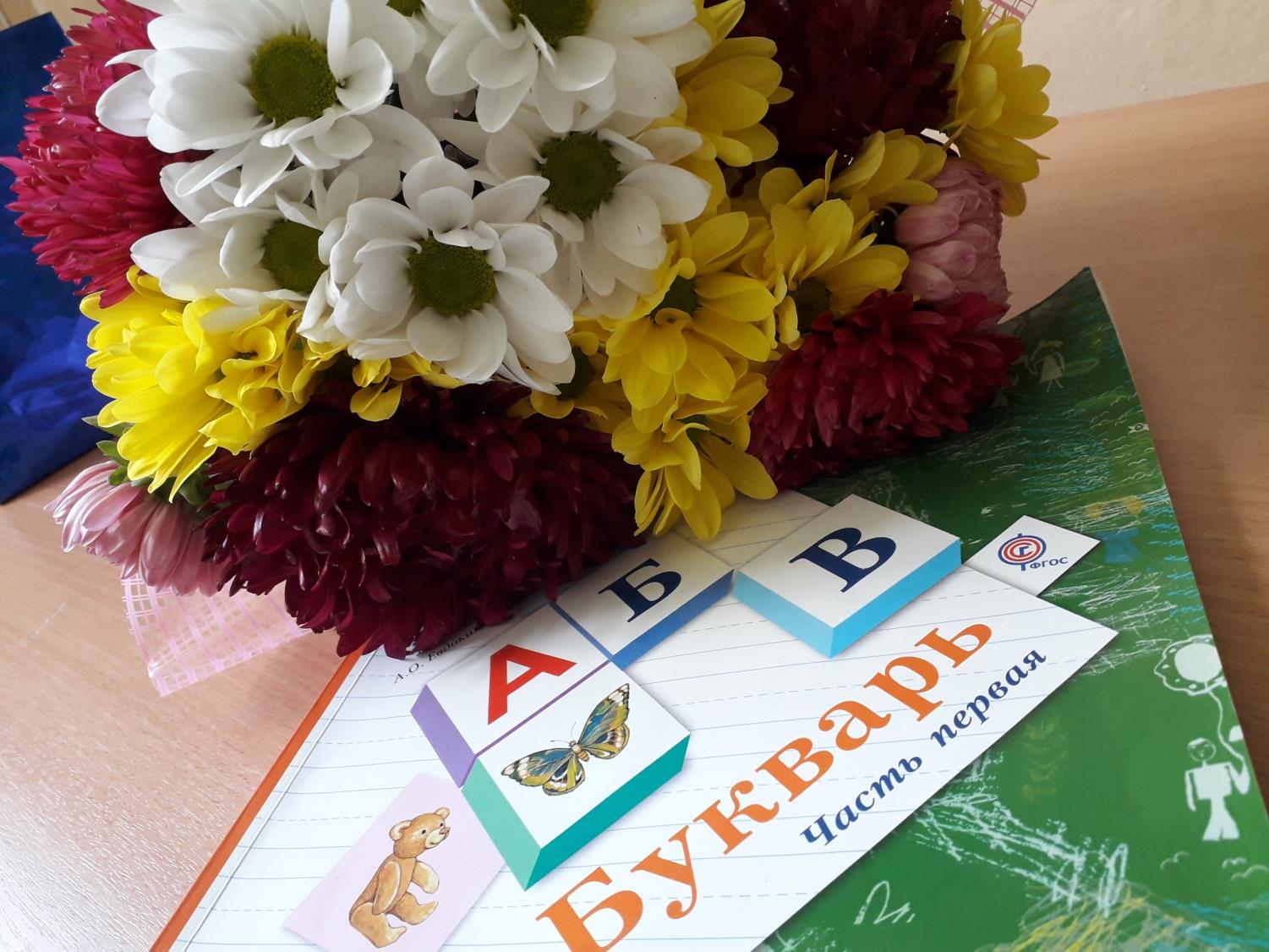 ПРИЕМЫ ОЦЕНИВАНИЯ ЗНАНИЙ
«Светофор»
    Применяется для самооценки детьми своего внутреннего состояния и самочувствия по отношению к выполняемым на уроке заданиям.
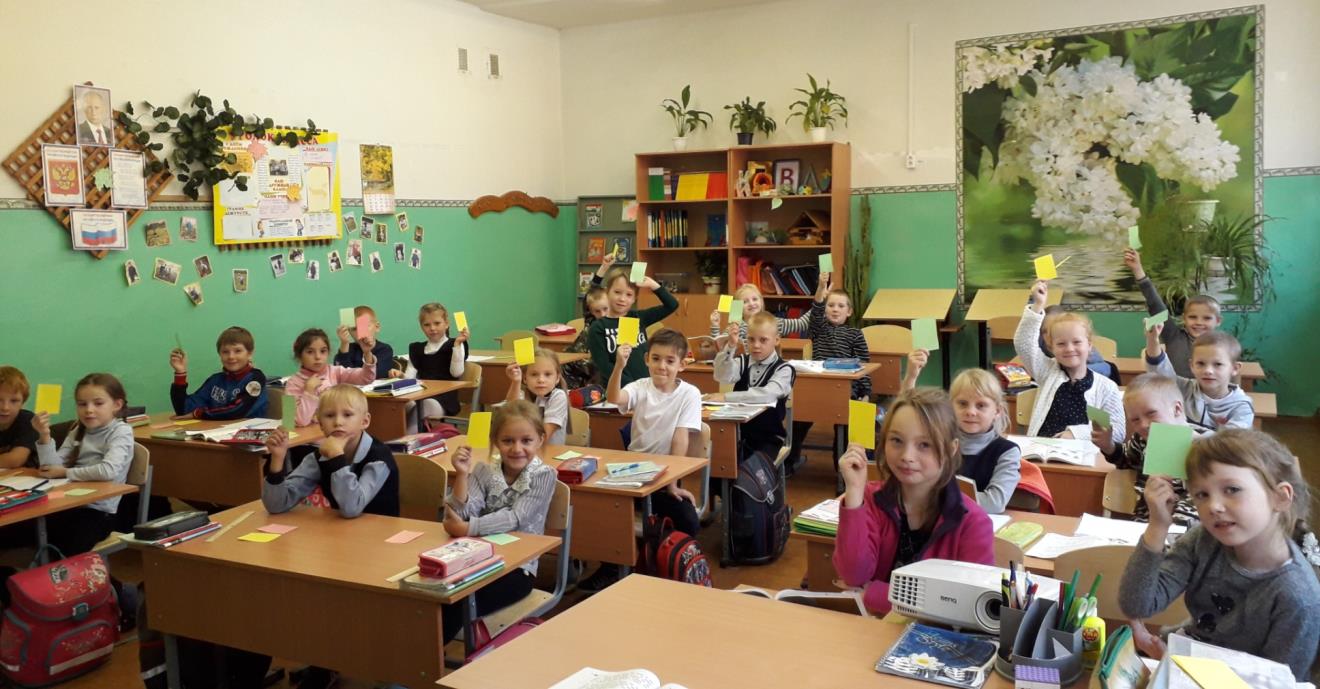 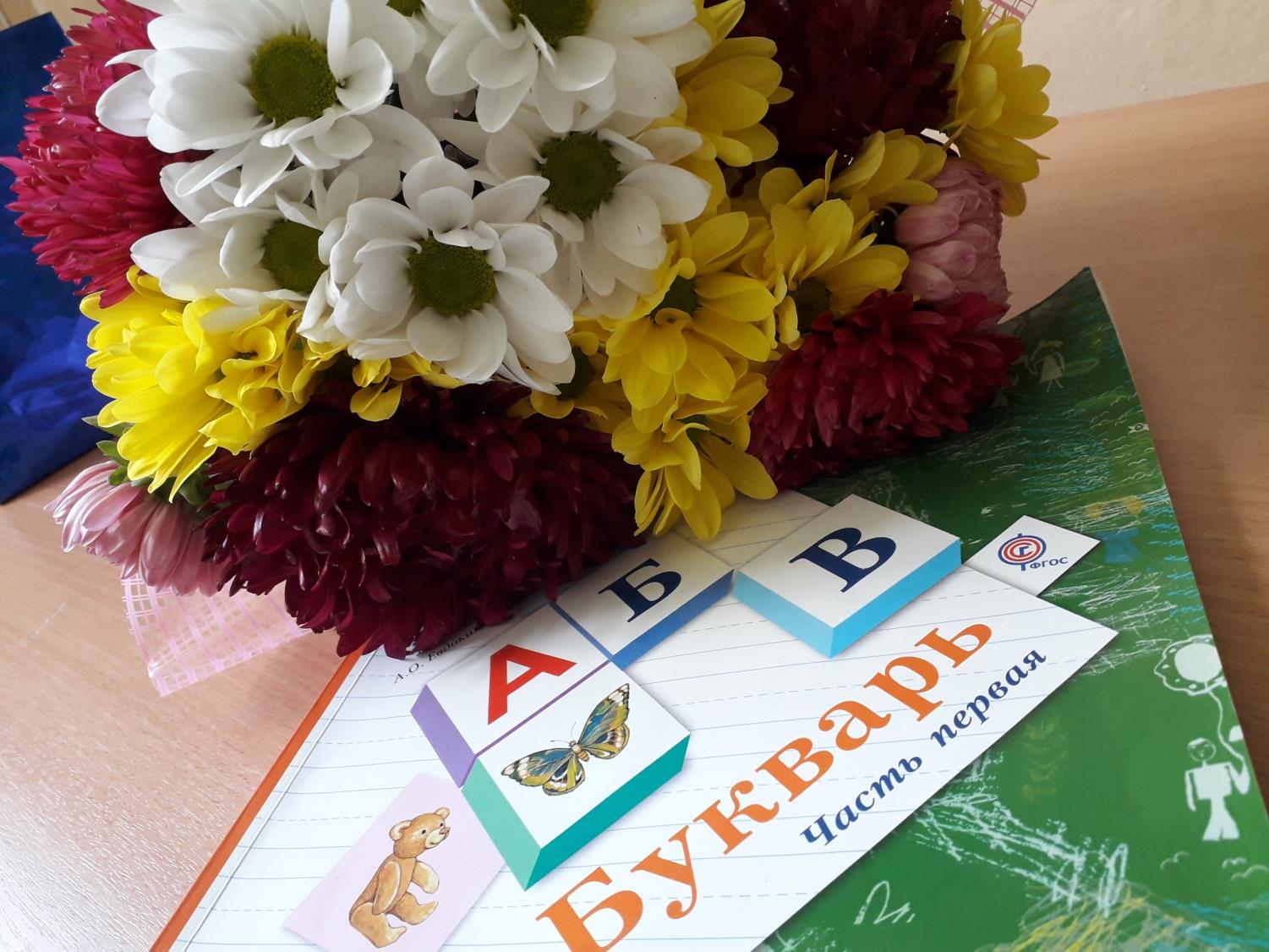 «ГОВОРЯЩИЕ РИСУНКИ»
1-я ступенька – ученик не понял новое знание, ничего не запомнил, у него осталось много вопросов; с самостоятельной работой на уроке не справился;
2-я и 3-я ступеньки – у ученика остались вопросы по новой теме, в самостоятельной работе были допущены ошибки;
4-я ступенька – ученик хорошо усвоил новое знание и может его рассказать, в самостоятельной работе ошибок не допустил.
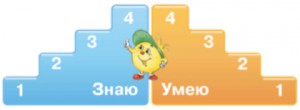 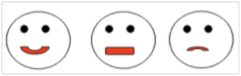 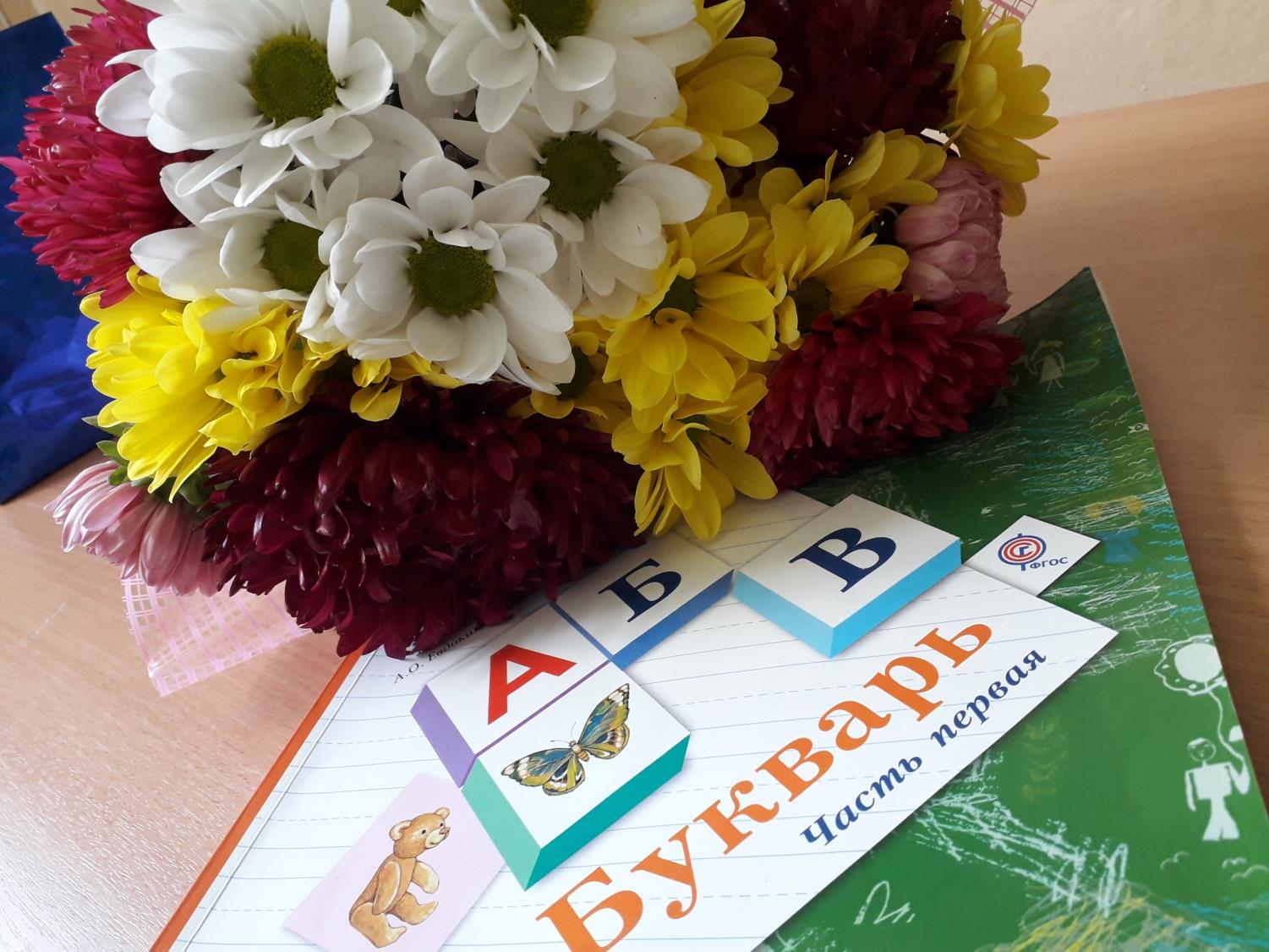 САМООЦЕНКА  ДЕЯТЕЛЬНОСТИ
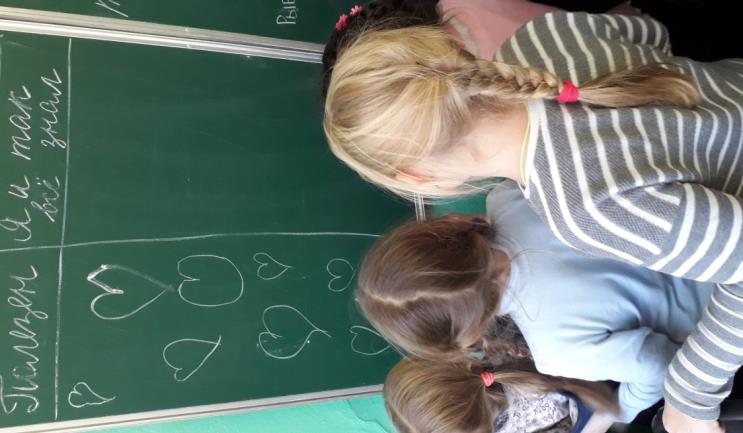 Окружающий мир, 1 класс,
рабочая  тетрадь
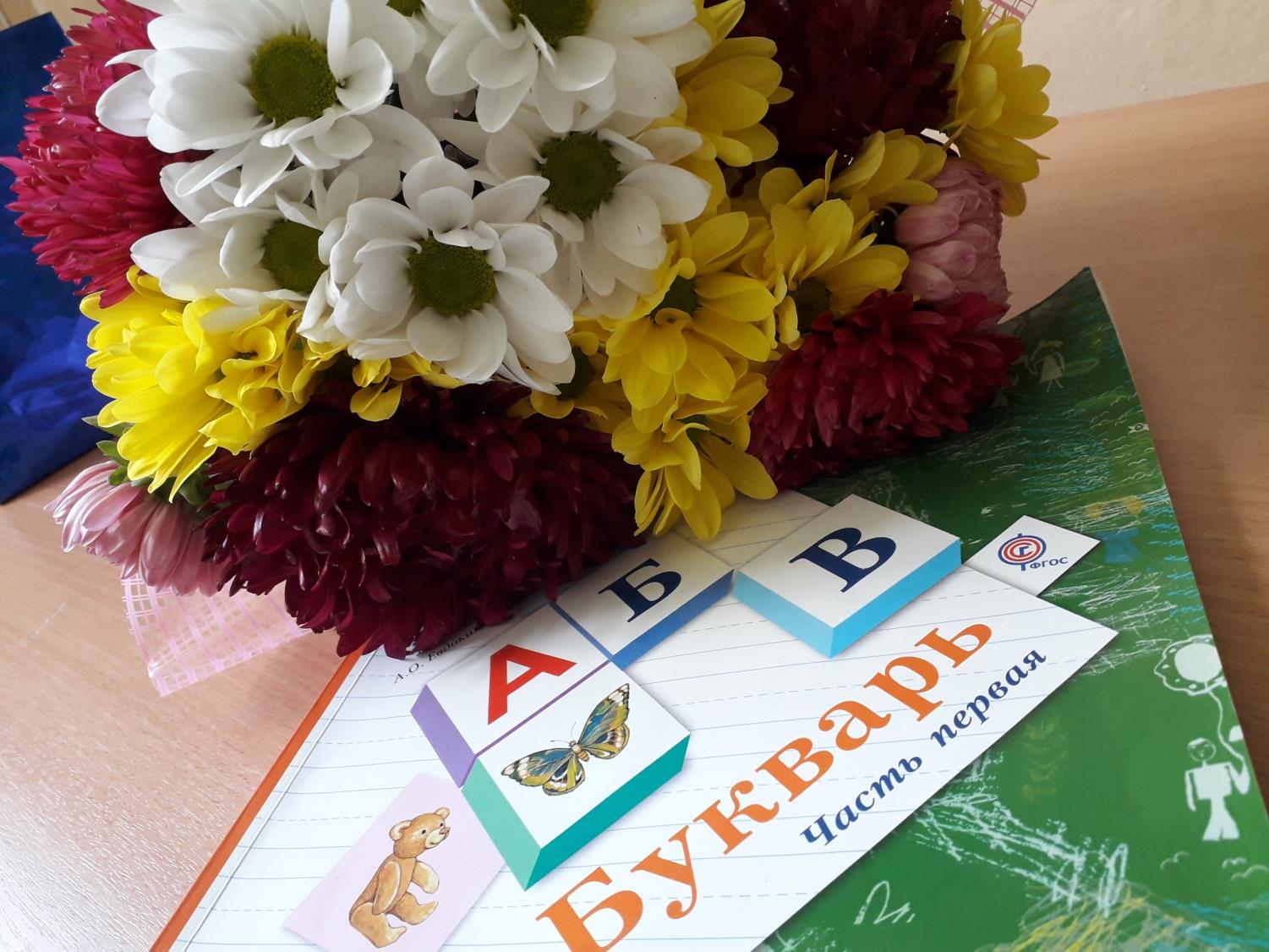 АЛГОРИТМ САМООЦЕНКИ В НАЧАЛЬНОЙ ШКОЛЕ
Алгоритм самооценки в первом классе
Какое было задание? (Учимся вспоминать цель работы.)
Удалось выполнить задание? (Учимся сравнивать результат с целью.)
Задание выполнено верно или не совсем? (Учимся находить и признавать ошибки.)
Выполнил самостоятельно или с чьей-то помощью? (Учимся оценивать процесс.)
Алгоритм самооценки во 2-4  классах 
Какое было задание? (Учимся вспоминать цель работы.)
Удалось выполнить задание? (Учимся сравнивать результат с целью.) 
Задание выполнено верно или не совсем? (Учимся находить и признавать ошибки.)
Выполнил самостоятельно или с чьей-то помощью? (Учимся оценивать процесс.)
Как мы различаем отметки и оценки?
Какую себе поставишь отметку?
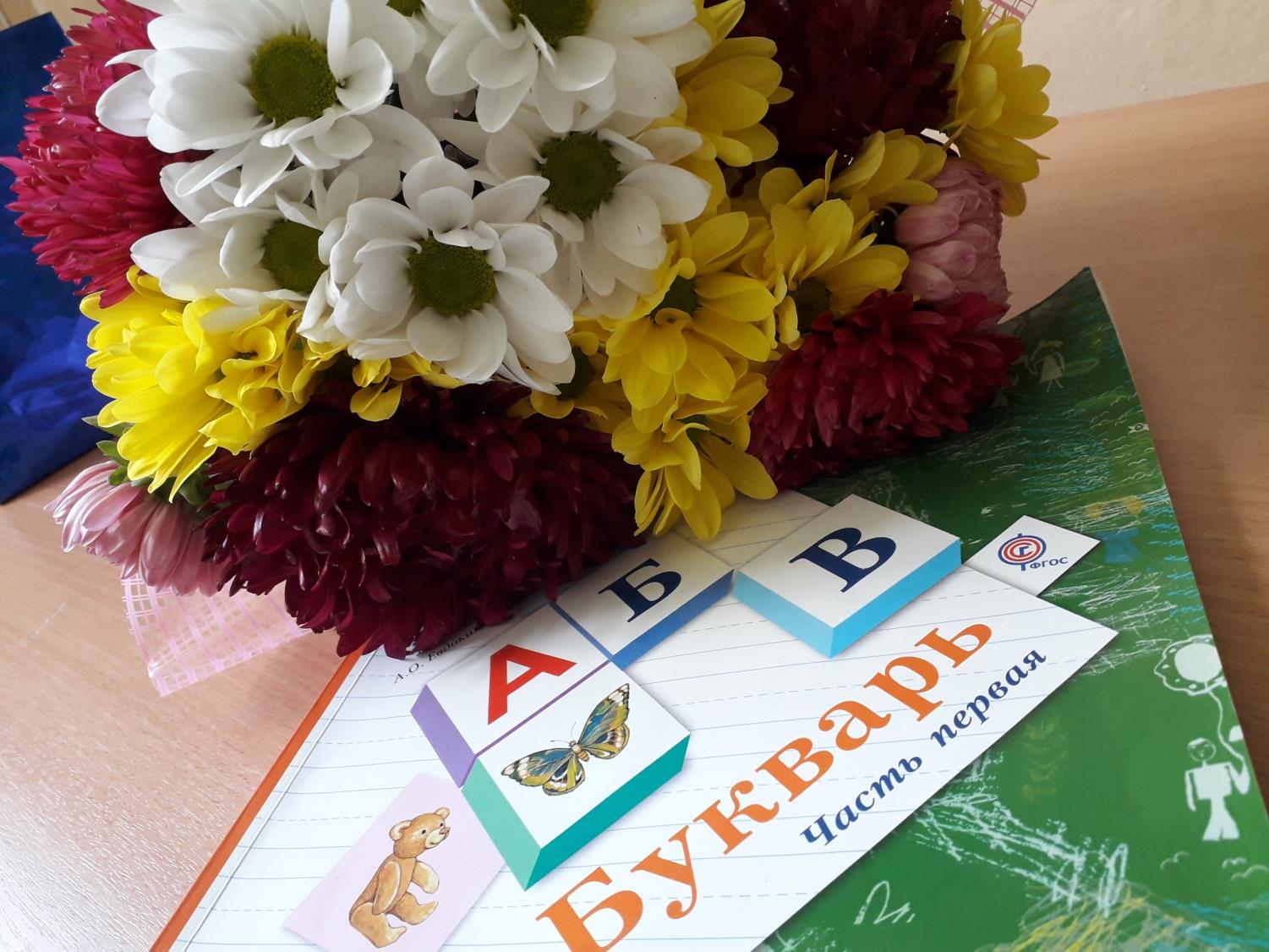 Листы индивидуальных достижений
Фамилия, имя_______________________________
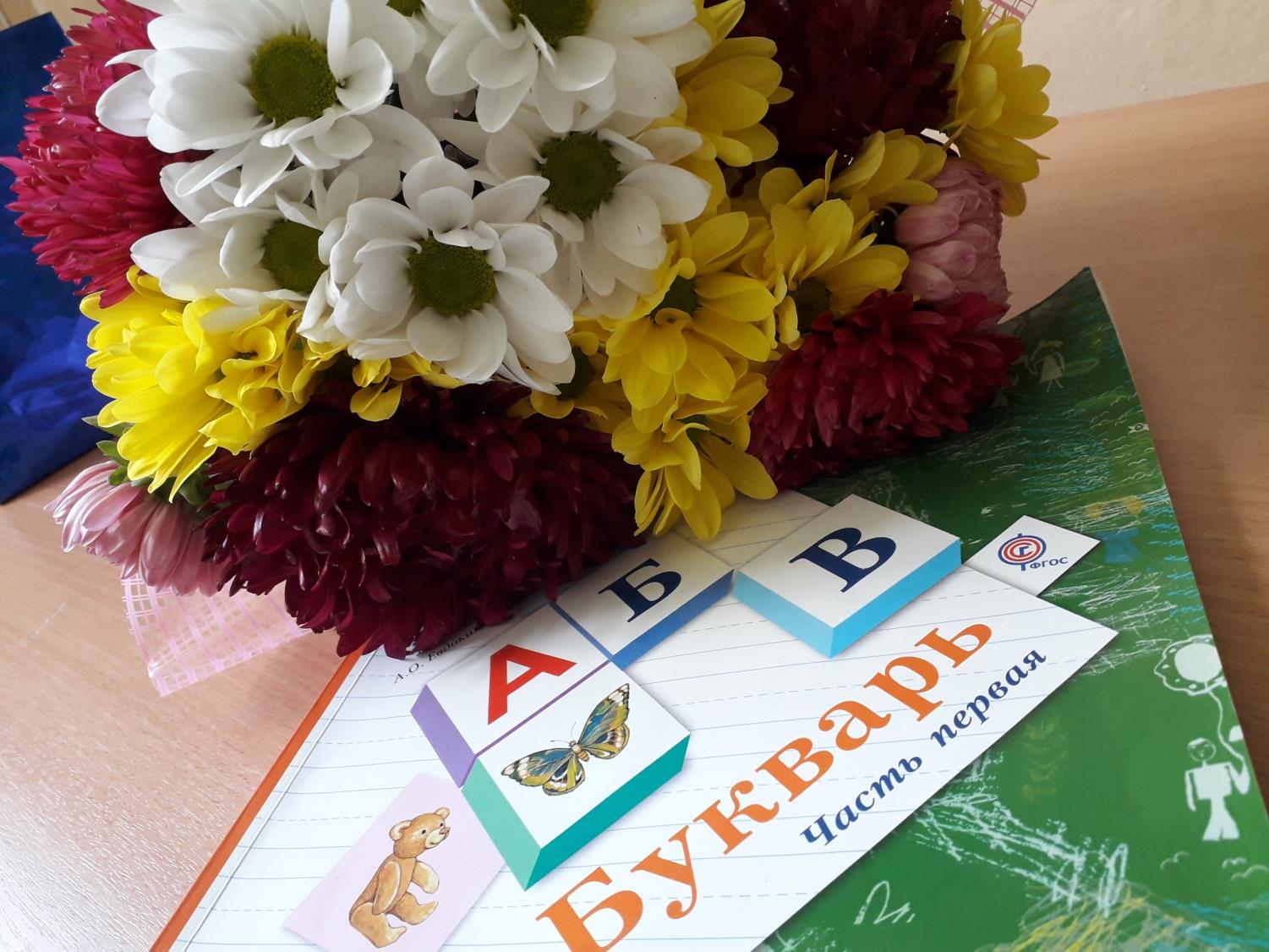 КЛАСТЕРНЫЕ КАРТЫ
Есть у русского народа «живой цветок». Вместо лепестков – произведения устного народного творчества (фольклора). Вспомни, с какими произведениями фольклора вы познакомились, впиши их на свободные лепестки.
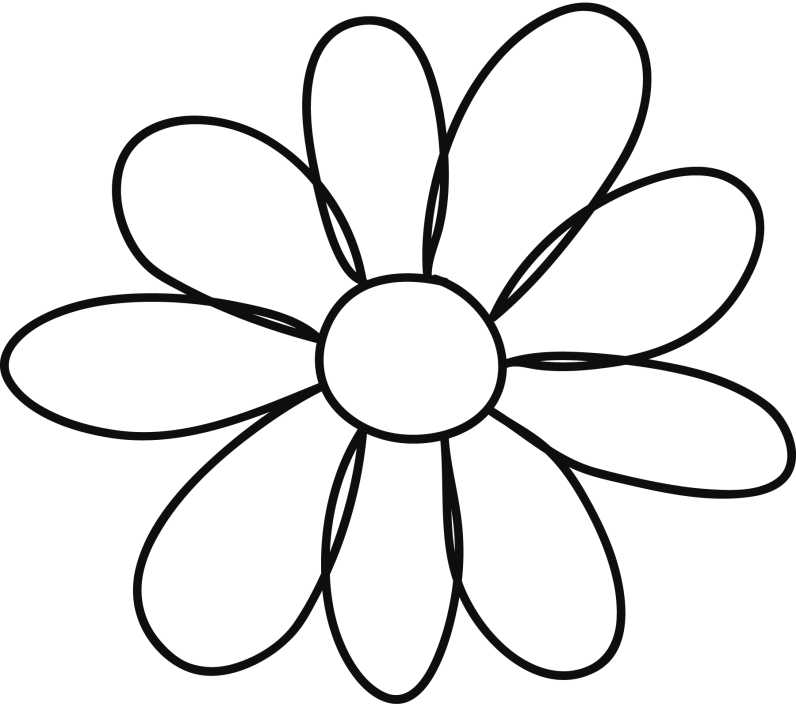 ФОЛЬКЛОР
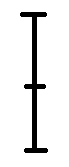 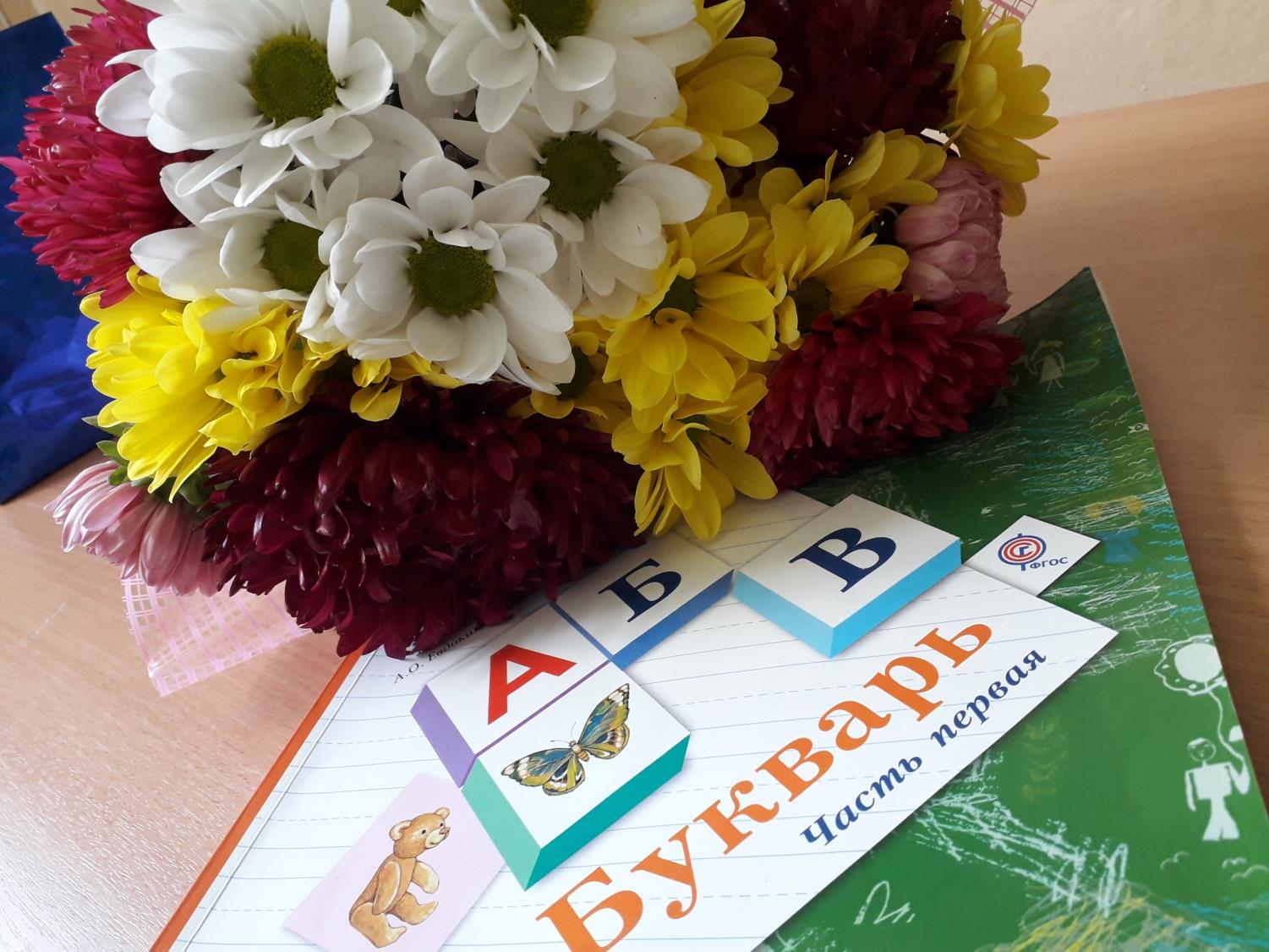 СОСТАВЛЕНИЕ ТЕСТОВ
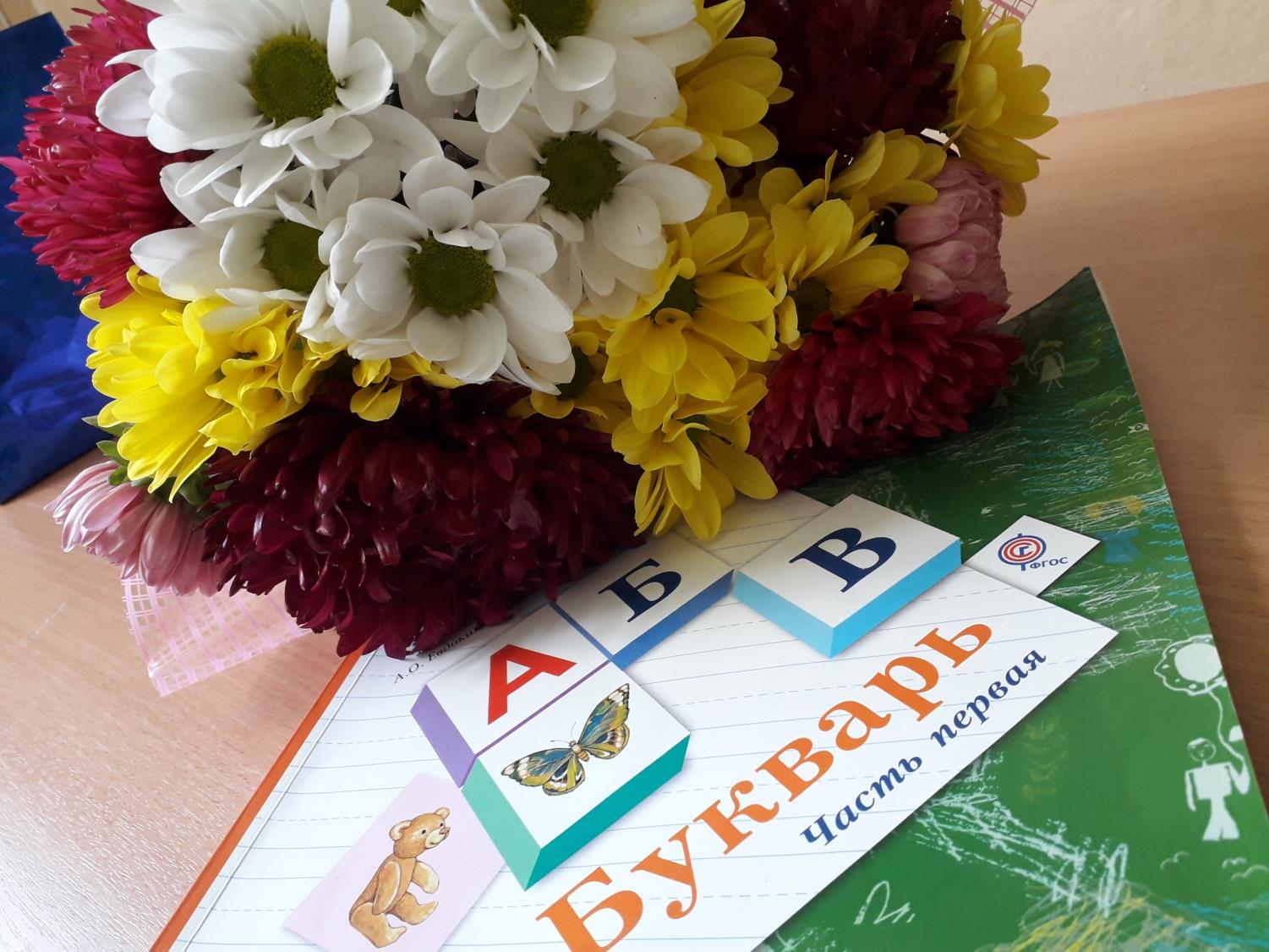 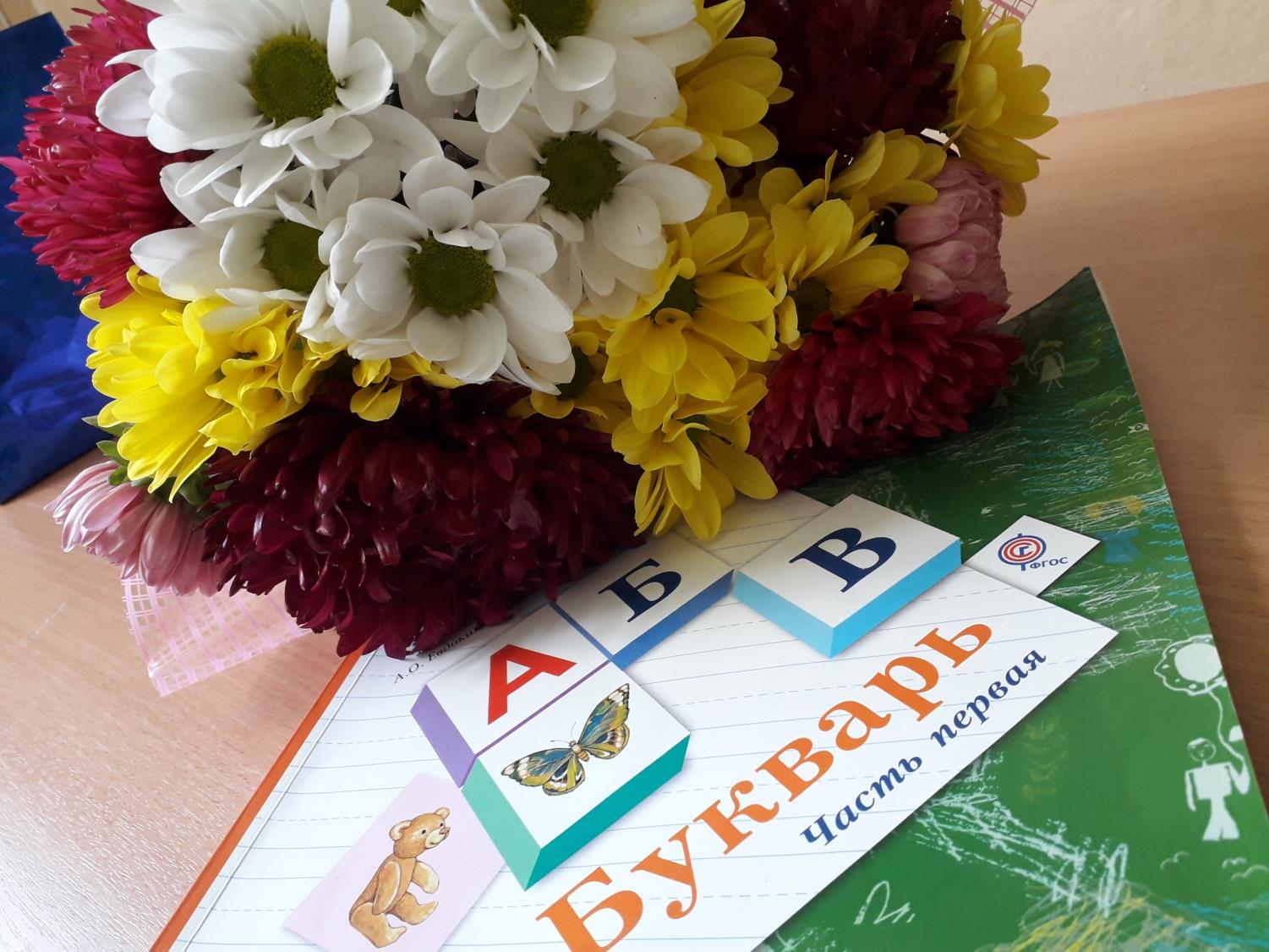 ПРИМЕНЕНИЕ ЭЛЕМЕНТОВ ТЕХНОЛОГИИ ФОРМИРУЮЩЕГО ОЦЕНИВАНИЯ
обеспечивает обратную связь, комментируя деятельность учащихся.
активизирует  участие  учеников в организации процесса собственного обучения.
создает условия, способствующие повышению учебной мотивации 
способствует развитию способности обучающихся к самооцениванию и улучшению собственных результатов.
стимулирует учителя на применение  методик и инструментов обучения в зависимости от изменения результатов  учащихся
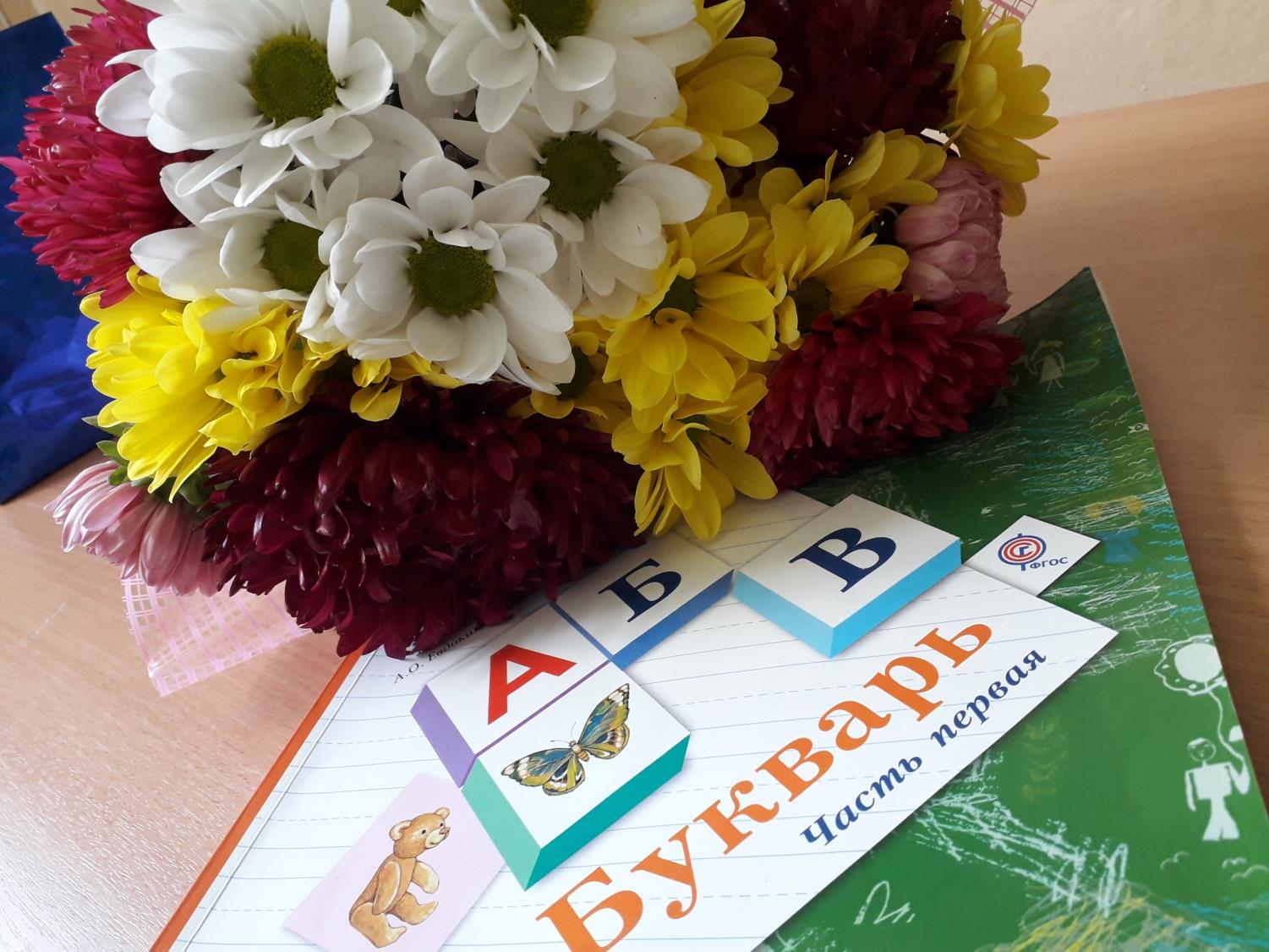 БЛАГОДАРЮ ЗА ВНИМАНИЕ!